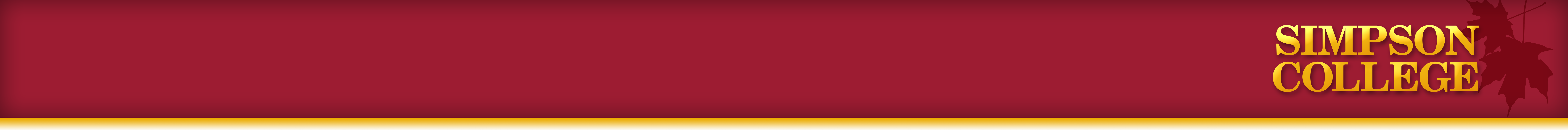 Title of Research Presentation
Name / Date / Course
Problem / Question
Materials
Results
Type your question here (statement of the problem).
Hypothesis
Type your answer / solution here
Write hypothesis before you begin the experiment
This should be your best educated guess based on your research
Procedure
Results 1
Results 2
Results 3
Project Overview
Type a brief overview or summary of your project.
Conclusion
Brief summary of what you discovered based on results
Indicate and explain whether or not the data supports your hypothesis
Data / Observations
Variables / Research
Observation 1
Observation 2
Observation 3
Works Cited
List Sources